XSI 2024
Start-Up Groups to Break New Ground
American Christianity
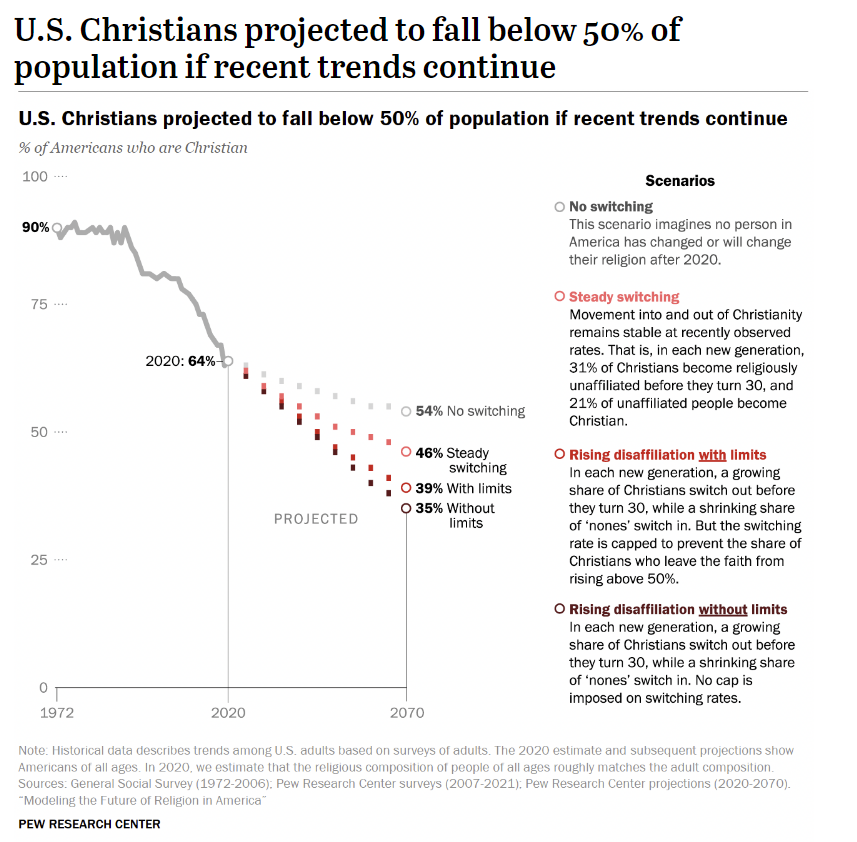 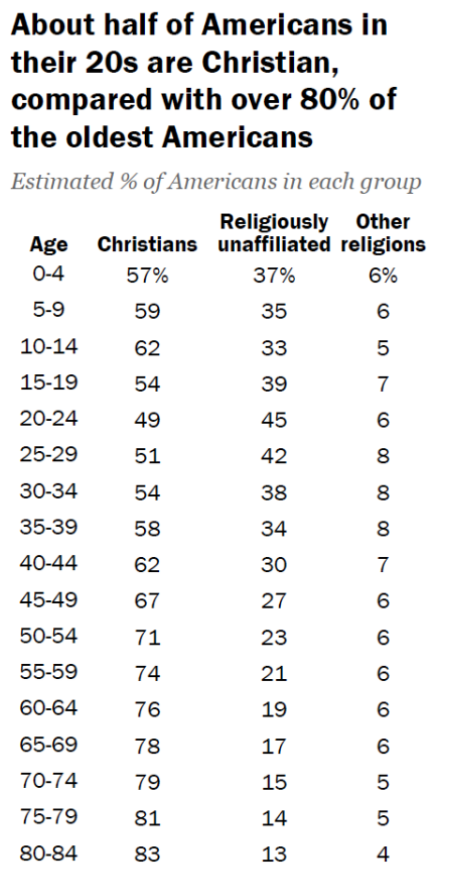 American Christianity
Immigration is buoying these numbers, and Pew counts all self-reported Christians
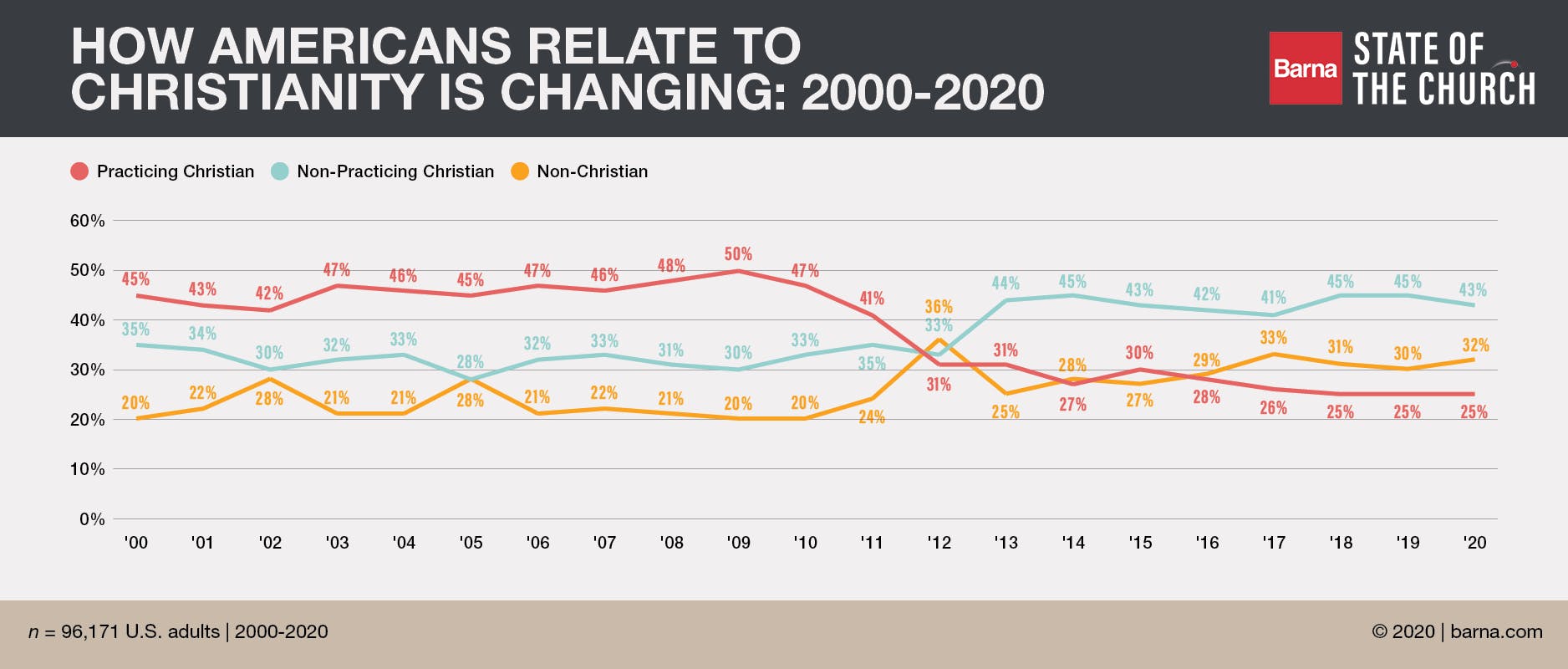 American Christianity
The situation is particularly dire for younger generations (70% leave)
American Christianity
Reasons for decline
 Rise of Post-Christianity 
 Cultural captivity of the church 
 Economic, social, and political conditions
US church planting
(Romans 10:14-15) How, then, can they call on the one they have not believed in? And how can they believe in the one of whom they have not heard? And how can they hear without someone preaching to them? And how can anyone preach unless they are sent?
US church planting
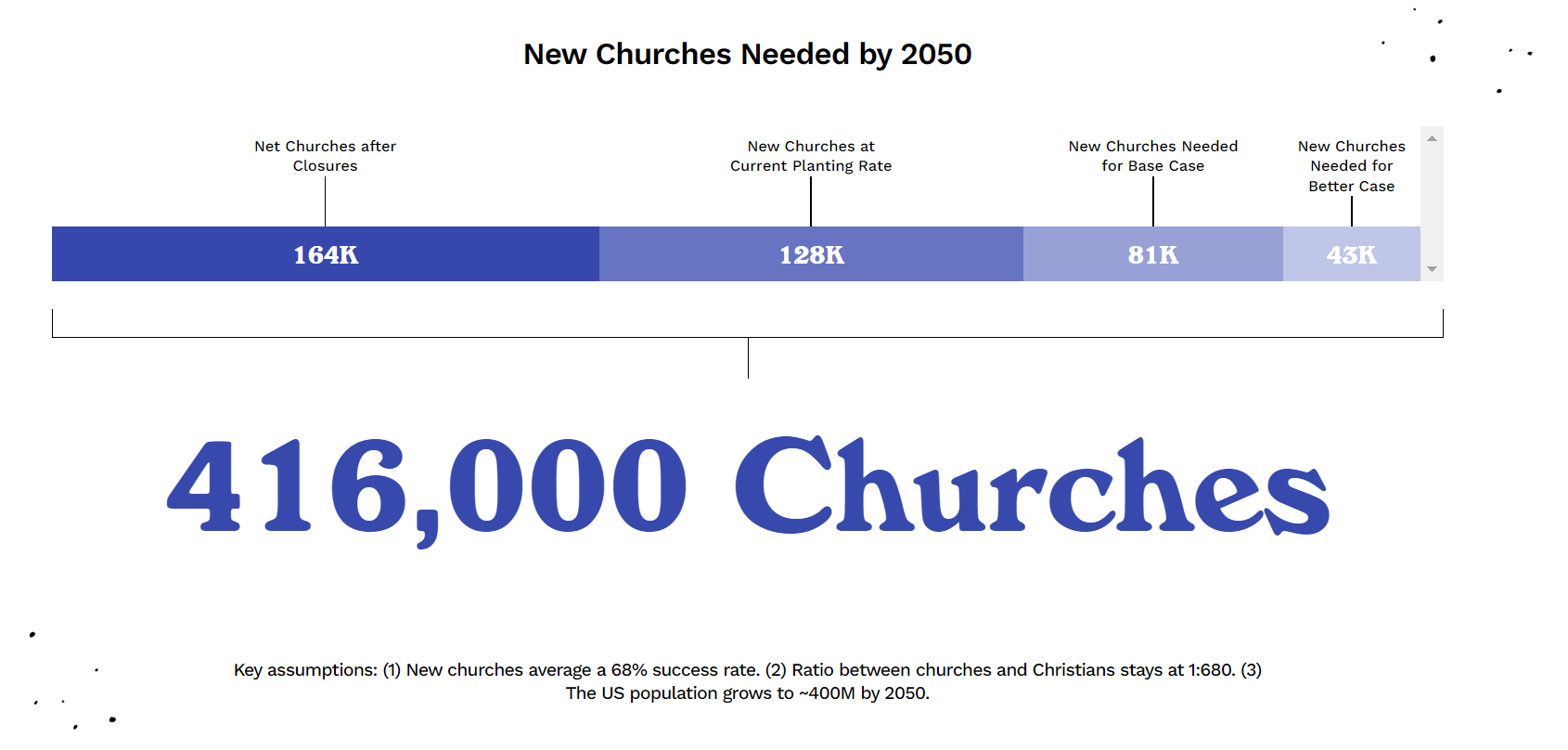 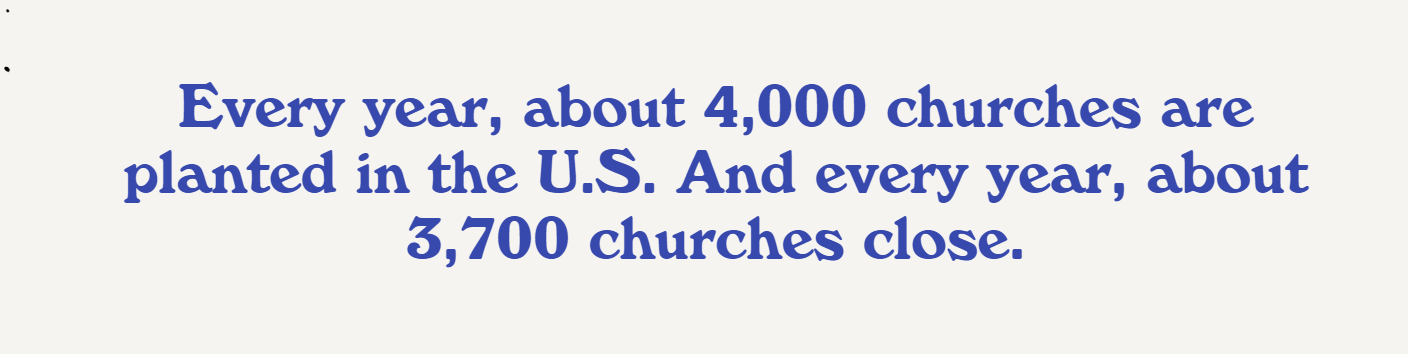 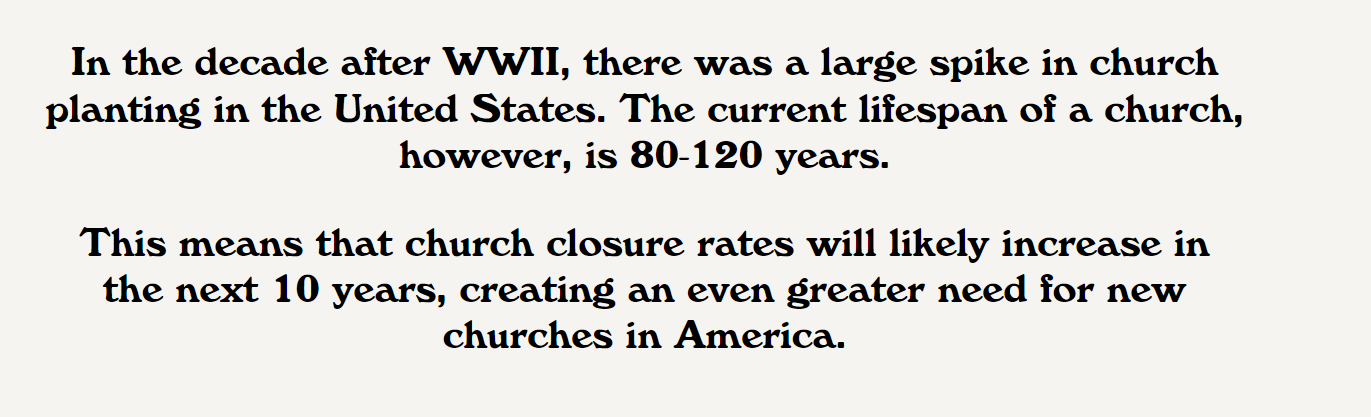 US church planting
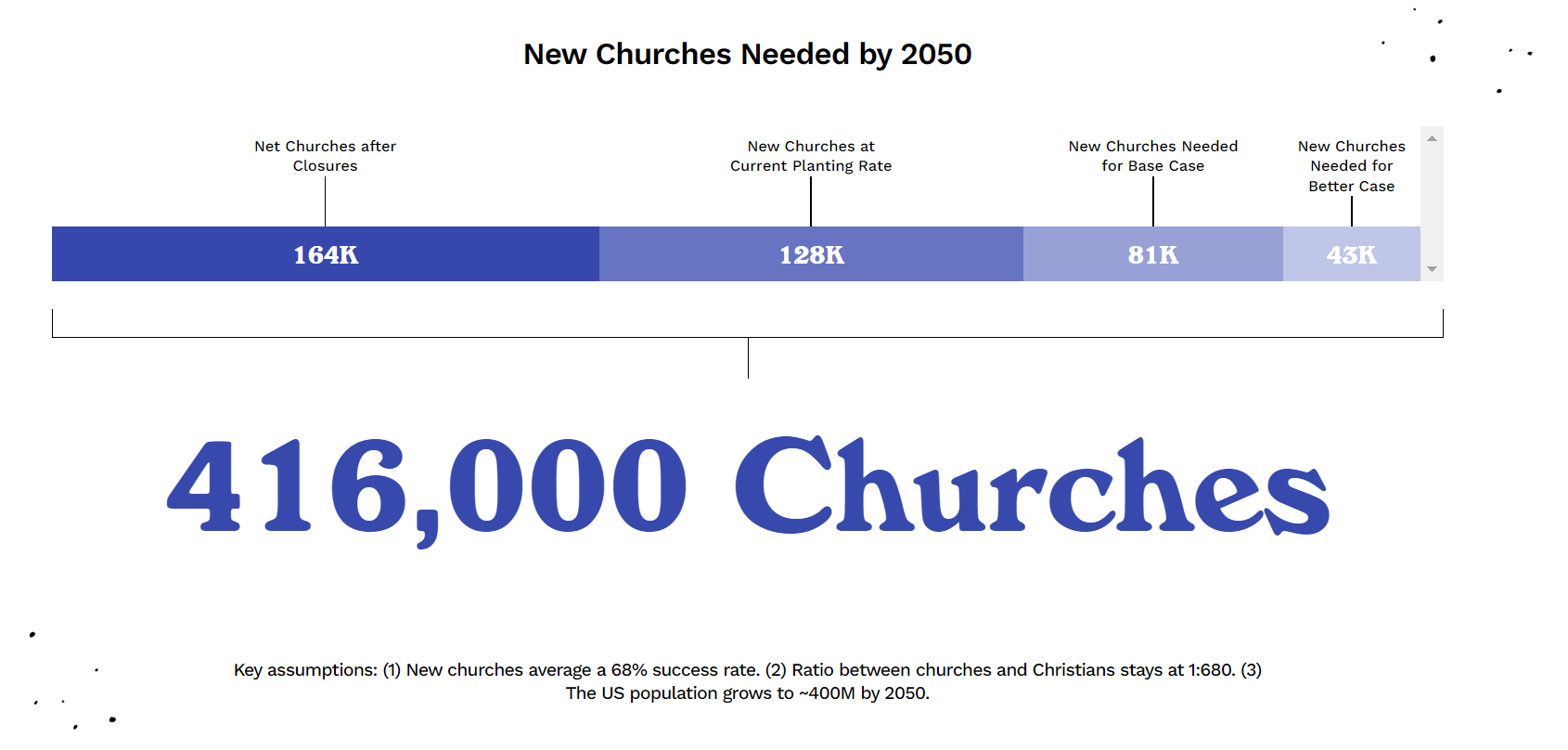 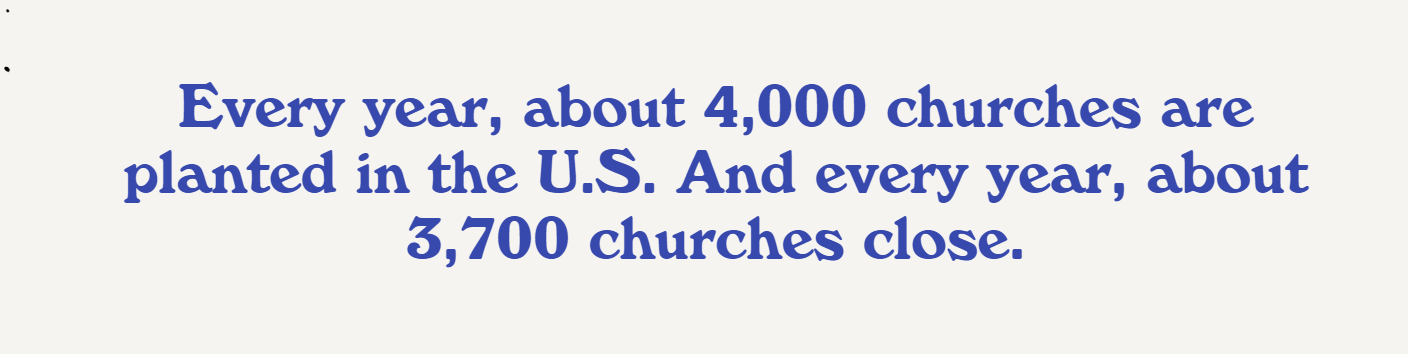 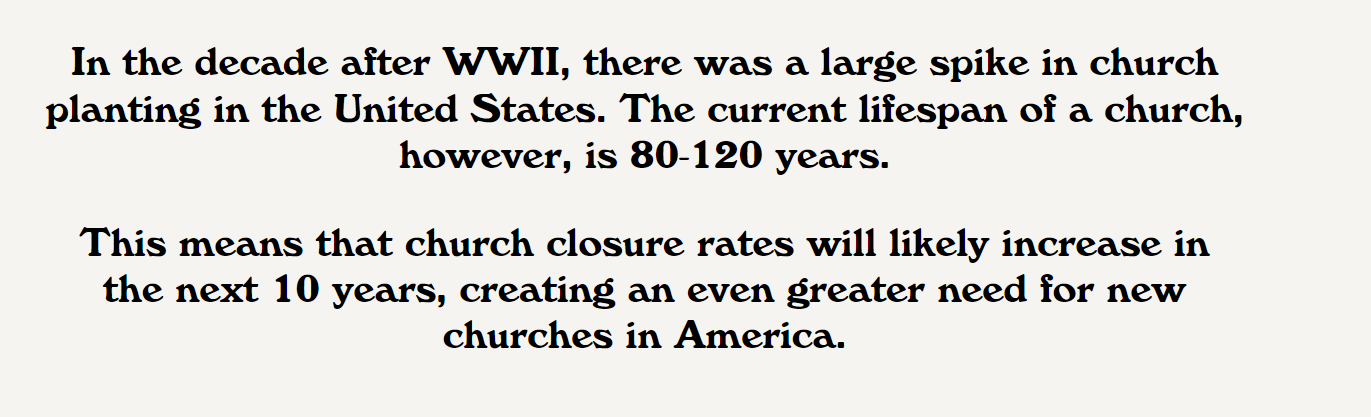 US church planting
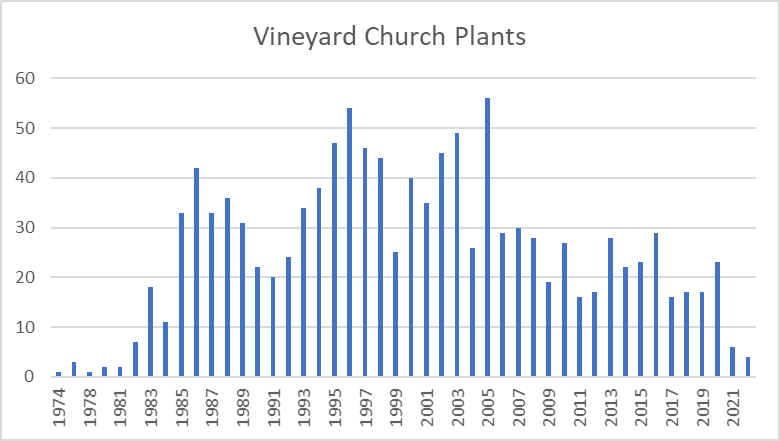 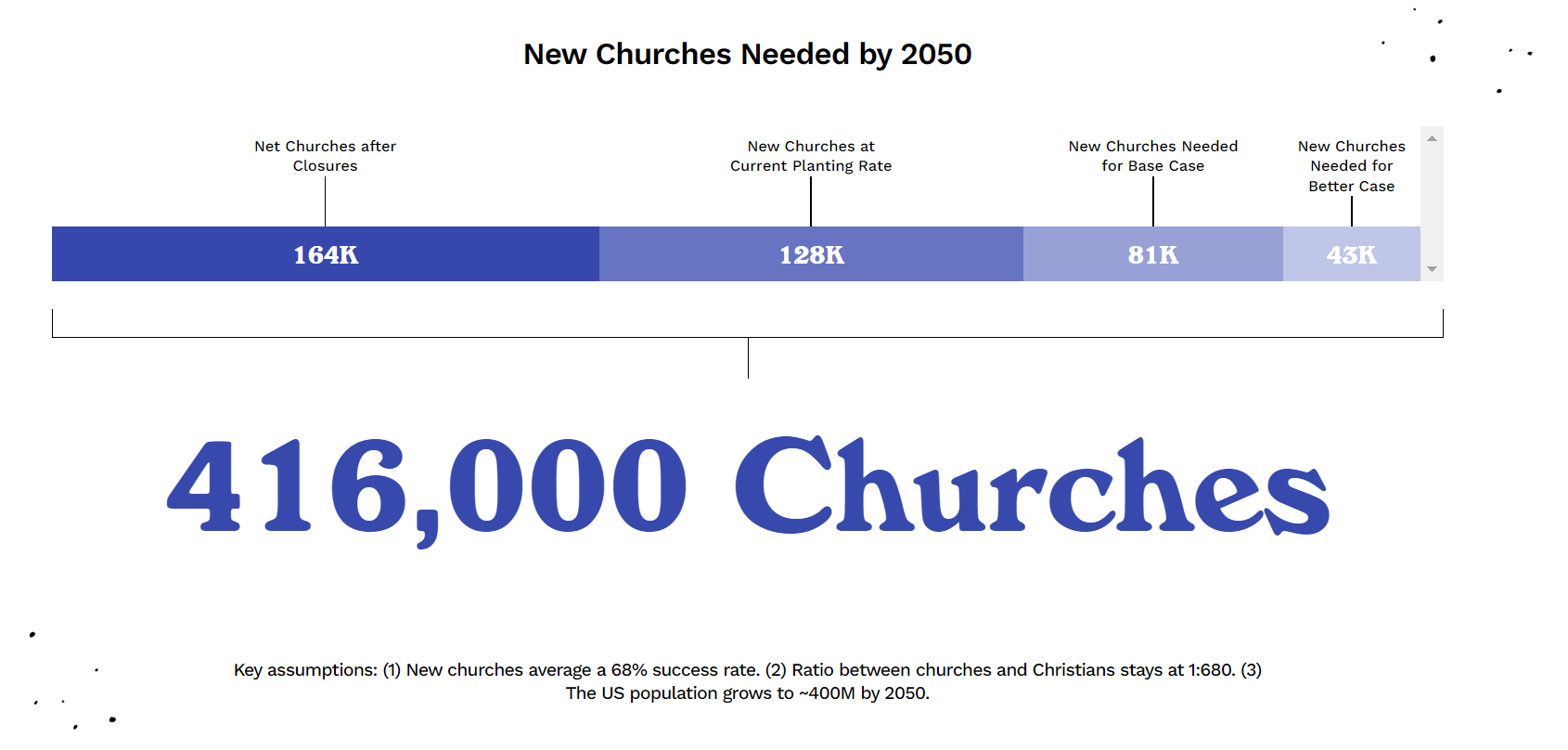 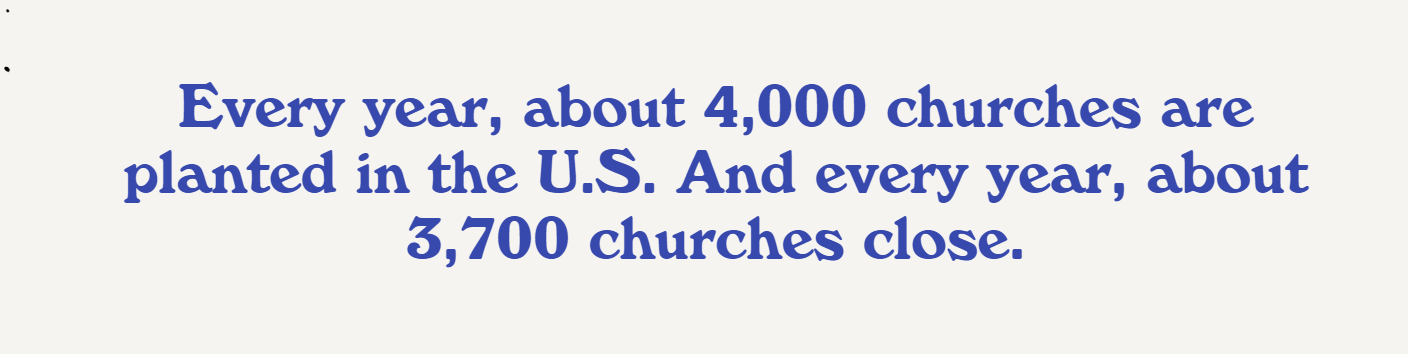 US church planting
Barriers to success
 Changing demographics  
 High rate of failure (40% within three years) 
 Expensive enterprise
Full time pastor
Worship pastor
Equipment, large enough space
US church planting
Barriers to success
 Changing demographics  
 High rate of failure (40% within three years) 
 Expensive enterprise
US church planting
“Growing churches are primarily growing through transfer growth. Only 6 percent to 7.5 percent are growing through conversions. The majority of growing churches are simply recirculating the saints.” 
(Thom Rainer, Lifeway Research 2017)
Barriers to success
 Changing demographics  
 High rate of failure (40% within three years)
 Expensive enterprise 
 Prevailing-model churches are largely ineffective at winning unchurched people
US Church Planting
Reflections on the State of Church Planting by Michael Cooper (2022)
 Adding churches doesn’t necessarily mean adding converts or disciples 
 Increased planting hasn’t reversed trends
 Mainstream church planting methodology is formulaic, inflexible, and often shallow
“A mere numerical proliferation of small, competing, struggling churches will not necessarily advance God’s Kingdom purposes.” (Craig Ott)
US Church Planting
Reflections on the State of Church Planting by Michael Cooper (2022)
 Adding churches doesn’t necessarily mean adding converts or disciples 
 Increased planting hasn’t reversed trends
 Mainstream church planting methodology is formulaic, inflexible, and often shallow
Planting frontiers
Starting the right kind of churches
 Ideally, lower-cost 
 Disciple-making at the outset 
 Not transfer dependent 
 Indigenous and contextualized
How do we begin sustainable, indigenous, disciple-making American churches?
Planting frontiers
Starting the right kind of churches
 Ideally, lower-cost 
 Disciple-making at the outset 
 Not transfer dependent 
 Indigenous and contextualized
Partial answer: normal people need empowered and trained to start new things in normal places
Start-up group
Definition: an affinity-group specific short term spiritual discussion group or Bible study. 
Goals: community building, create venue for evangelism, stir-up spiritual interest, make disciples. 
Utility: engage new groups of people who wouldn’t yet come to an existing church
Start-up mentality
Entrepreneurial 
 Responsive to opportunity
 Vision oriented 
 Flexible outcomes 
 Willing to fail 
 Authentic and transparent
Start-up methodology
1.  Discern unengaged community
Co-workers, neighborhood, students at a particular school, etc
Start-up methodology
1.  Discern unengaged community 
Form organic connections
Have people over, regular lunch, pick-up sport, weekly cookouts, etc
Start-up methodology
1.  Discern unengaged community 
Form organic connections 
Discover point of openness
Open to God or Scripture? Read books? Community issues? Philosophy?
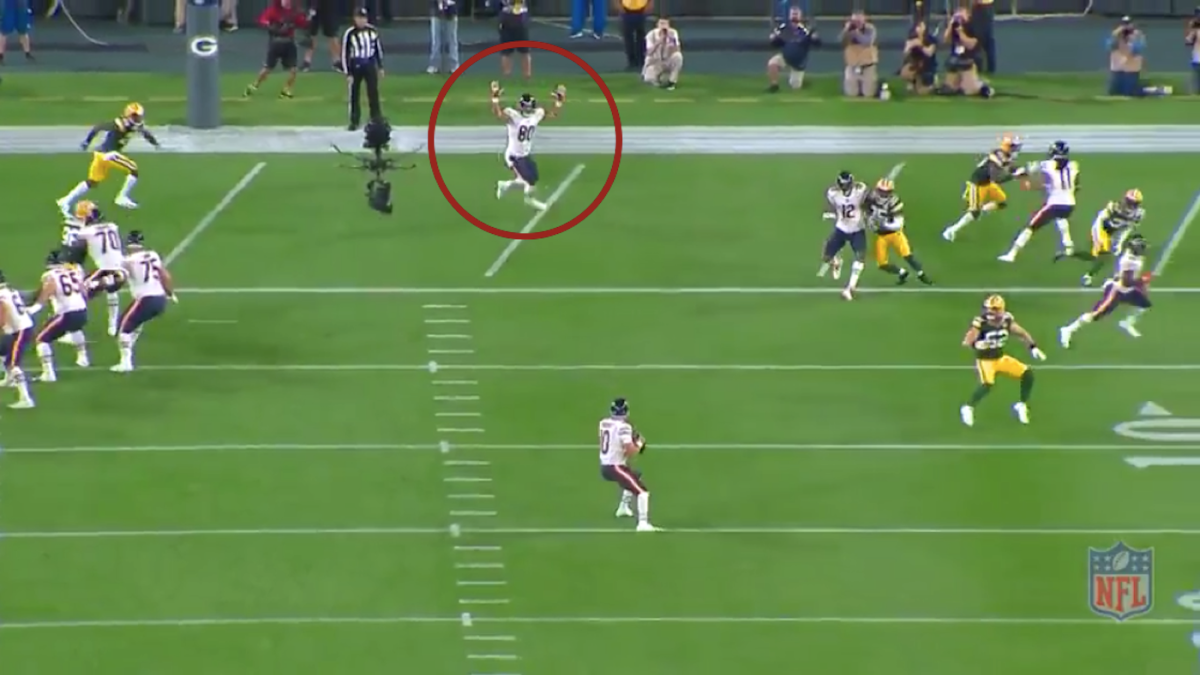 Start-up methodology
1.  Discern unengaged community 
Form organic connections 
Discover point of openness 
Figure out venue, content, and rhythm
Bible study, discussion group, book club, parent meeting,
Coffee shop, bar, your house, their house, community, rec center, park, etc
Start-up methodology
1.  Discern unengaged community 
Form organic connections 
Discover point of openness 
Figure out venue, content, and rhythm
Bible study, discussion group, book club, parent meeting,
Coffee shop, bar, your house, their house, community, rec center, park, etc
Start-up methodology
1.  Discern unengaged community 
Form organic connections 
Discover point of openness
Figure out venue, content, and rhythm 
Do it
If anyone at all comes that’s probably a win, see the whole thing through
Start-up methodology
1.  Discern unengaged community 
Form organic connections 
Discover point of openness
Figure out venue, content, and rhythm 
Do it
Follow best path forward
Re-up another five weeks? Invite folks to church? Roll into a Bible study?
Strategy for breaking new ground
Start-up methodology
1.  Discern unengaged community 
Form organic connections 
Discover point of openness
Figure out venue, content, and rhythm 
Do it
Follow best path forward
Missions framework
Church planting movements in Asia
 Rapid multiplication methods 
 Be careful not to rigidly apply methods
Missions framework
Methodology
Transformation dialogue
 Standard set of questions to provoke meaningful, spiritual, or biblical discussion
 Leaders are encouraged to adapt according to the culture and needs of their community
“We help people’s natural social groups become Bible discussion groups. When your opportunity starts with an individual, quickly encourage them to include their natural social group in the next dialogue..”
Missions framework
Methodology
Transformation dialogue
 Standard set of questions to provoke meaningful, spiritual, or biblical discussion
 Leaders are encouraged to adapt according to the culture and needs of their community
“We help people’s natural social groups become Bible discussion groups. When your opportunity starts with an individual, quickly encourage them to include their natural social group in the next dialogue..”
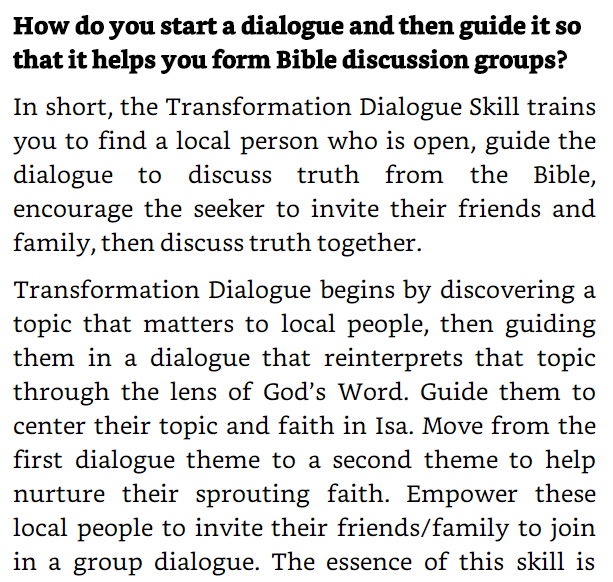 Missions framework
Methodology
Transformation dialogue
 Standard set of questions to provoke meaningful, spiritual, or biblical discussion
 Leaders are encouraged to adapt according to the culture and needs of their community
Missions framework
Methodology
Transformation dialogue
 Transition into something more formal, and ideally scripturally centered over-time.
 Progress gradually and naturally
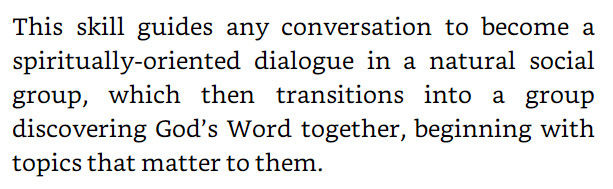 Missions framework
Methodology
Transformation dialogue
 Transition into something more formal, and ideally scripturally centered over-time.
 Progress gradually and naturally
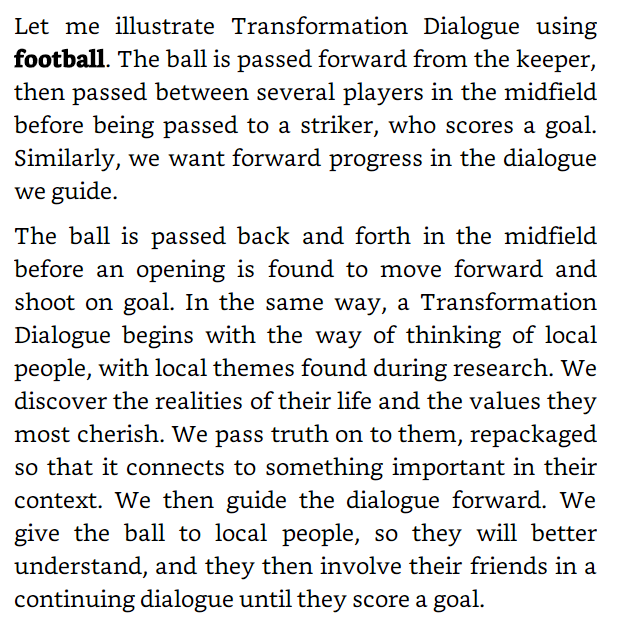 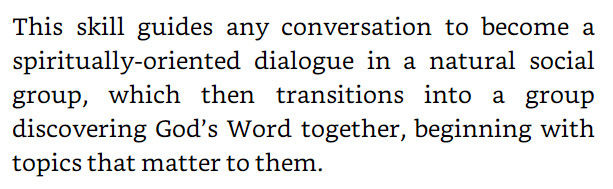 Missions framework
Methodology
Transformation dialogue
 Transition into something more formal, and ideally scripturally centered over-time.
 Progress gradually and naturally
Missions framework
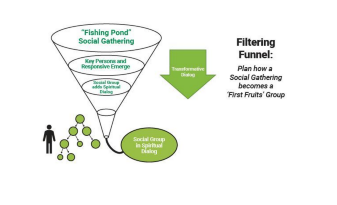 Methodology
Transformation dialogue
 Transition into something more formal, and ideally scripturally centered over-time.
 Progress gradually and naturally
 Follow up with those who are most interested
Missions framework
Methodology
Transformation dialogue
Group formation 
 Gather and provide vision
 Aimed at multiplication
 Indigenously led within 5 weeks?
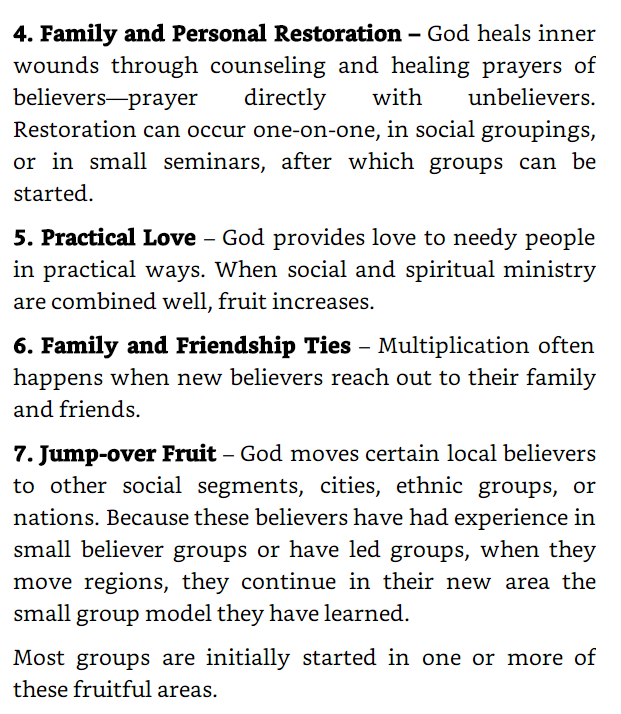 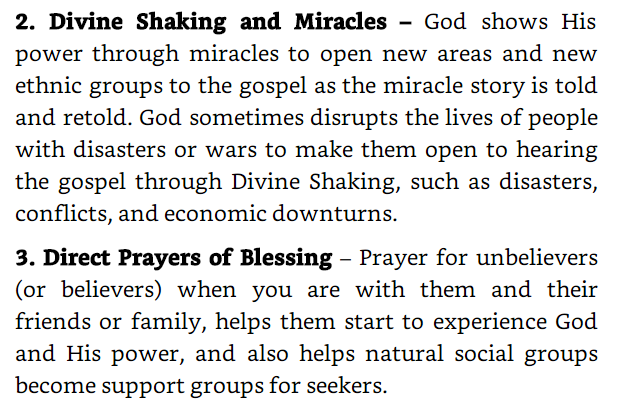 Missions framework
Methodology
Transformation dialogue
Group formation 
 Gather and provide vision
 Aimed at multiplication
 Indigenously led within 5 weeks?
Missions framework
Methodology
Transformation dialogue
Group formation 
 There should be new or newly activated believers at this point
 Now the work is teaching, maturing, and multiplying (doing it again)
Missions framework
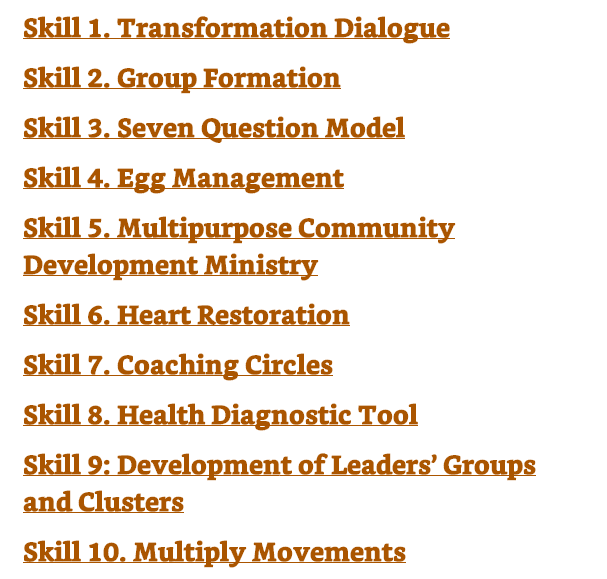 Methodology
Transformation dialogue
Group formation 
 There should be new or newly activated believers at this point
 Now the work is teaching, maturing, and multiplying (doing it again)
J.D. Payne
“Apostolic Church Planting”
 Similar approach, but move in with an Apostolic team, which in most cases only stays until the church is up and running. 
 Assumes migration model.
J.D. Payne
“Hasty expectations hinder the birth and multiplication of churches. On numerous occasions I have heard things like: “Plant your churches, but just make sure they have all of this stuff…”.
“Apostolic Church Planting”
 Similar approach, but move in with an Apostolic team, which in most cases only stays until the church is up and running. 
 Assumes migration model.
J.D. Payne
“Many church planters want to clone or reproduce their home churches—or some other well-established church that is a manifestation of sanctification over a long period of time… This philosophy is fine when we start churches with long-term kingdom citizens.”
J.D. Payne
“Those disciples already have years of sanctification behind them. They have a long history of church expectations. We should expect much from these churches since much has been given to their members over time. But this is not the same thing as church planting through disciple making.”
J.D. Payne
“Biblical church planting is evangelism that results in new churches, not the shifting of sheep around the kingdom. Beginning with a biblical ecclesiology is important because it keeps us from having unrealistic expectations for churches planted with new disciples from the recent harvest.”
J.D. Payne
“These churches just started the sanctification process. Don’t expect them to manifest the same maturity level as a church that is ten, twenty or fifty years old. Don’t measure them against actions our Father expects them to grow into over time…In the beginning, the new church is composed of new believers.”
Final thoughts
Aim is at disciple-making, with potential to start new churches/house churches
 Complimentary strategy to “come and see” evangelism
 Key strategy for extra-local church planting 
 Ought to be simple and reproducible but still benefits from coaching/oversight
Final thoughts
“Should I try a start-up group?”
Do I have the time?
Is there an opportunity? 
Who could do it with me?
Am I already effective?
Aim is at disciple-making, with potential to start new churches/house churches
 Complimentary strategy to “come and see” evangelism
 Key strategy for extra-local church planting 
 Ought to be simple and reproducible but still benefits from coaching/oversight
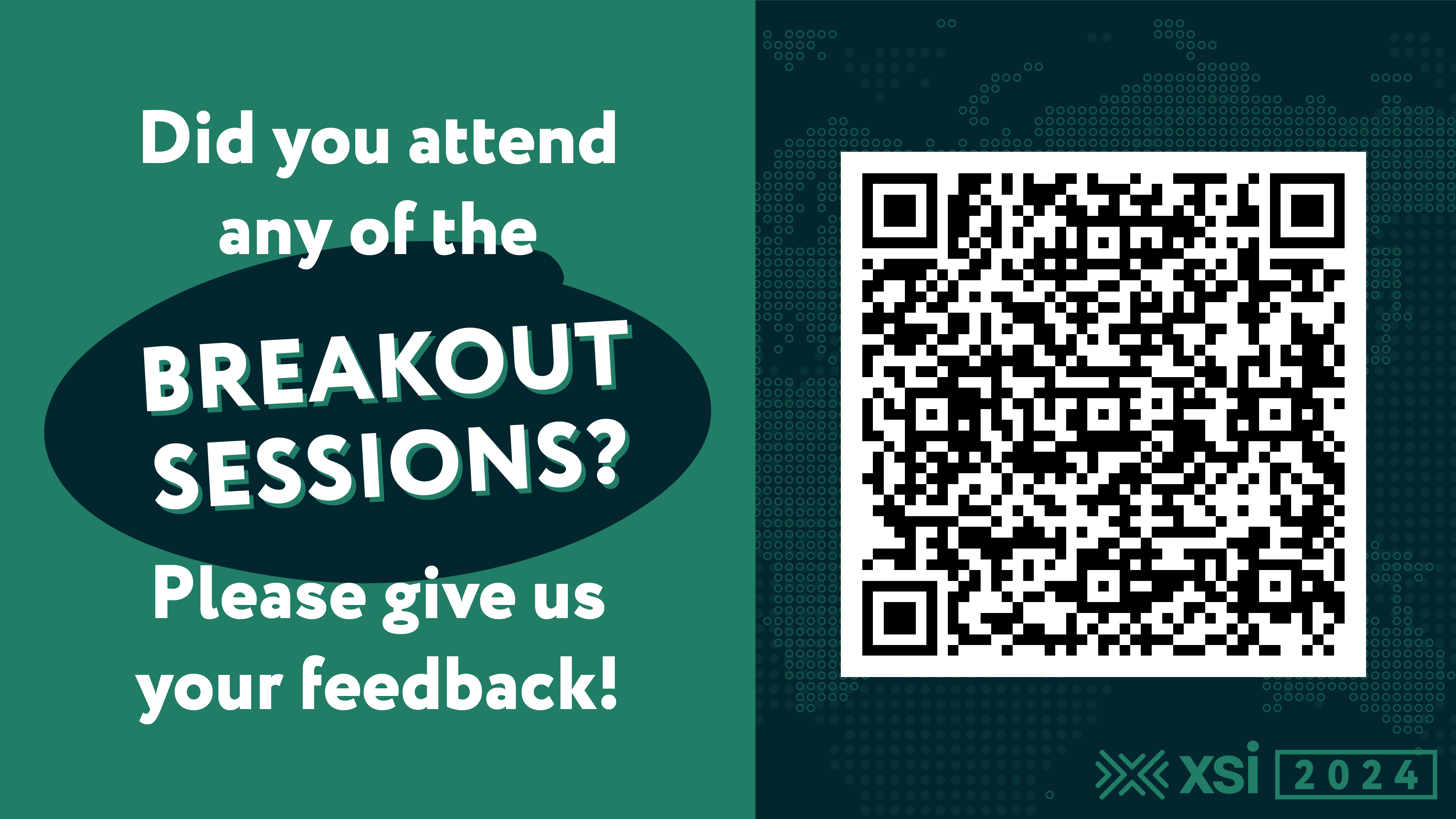 Questions
Comments
Experiences